Using Cityworks for Source Control and Water Quality Programs
Stormwater Services Data and Analytics Team
Cityworks at King County Stormwater Services
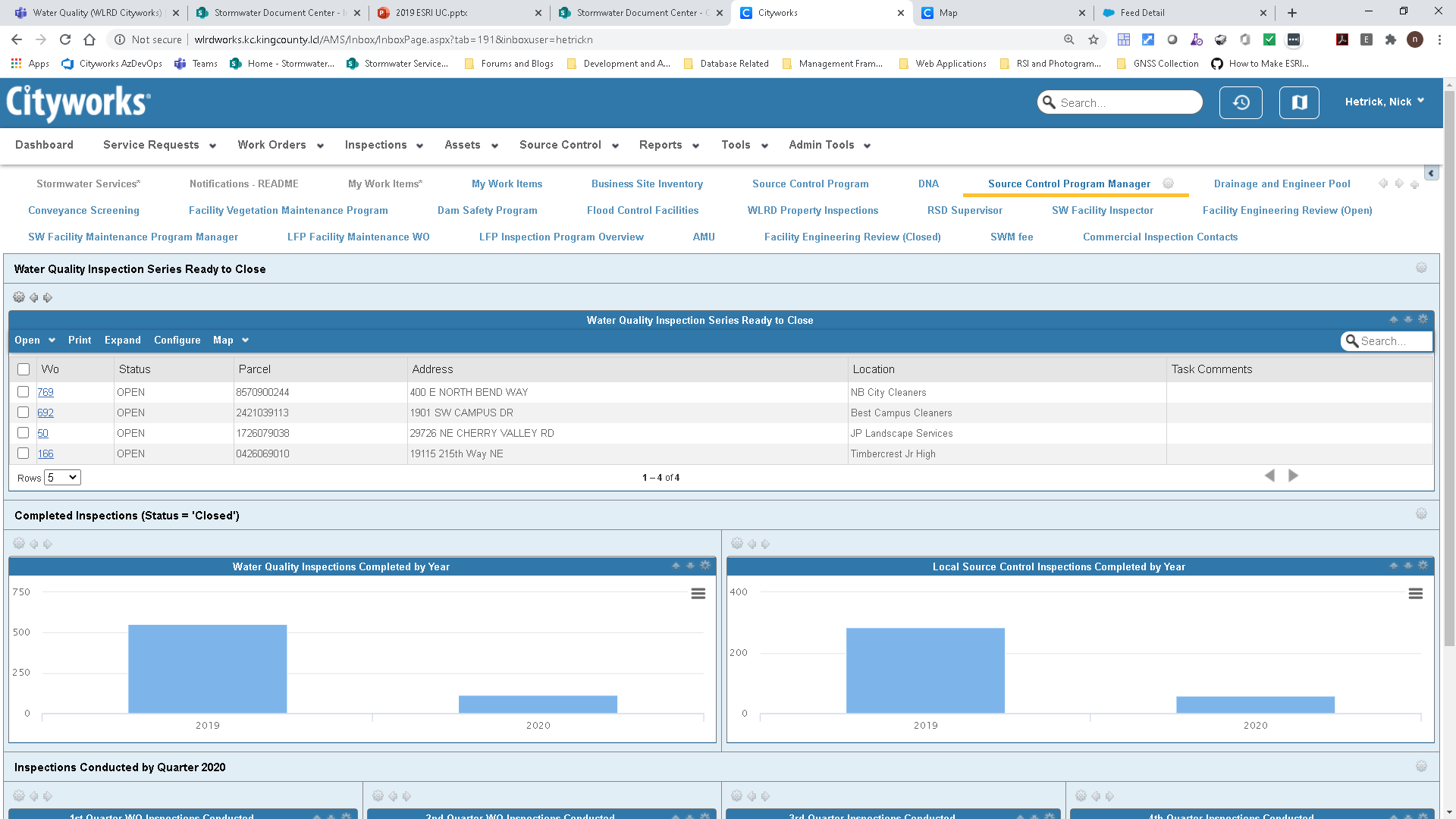 Deployed in 2019
70 end users (WLRD instance)
Supports multiple programs in water quality and asset management
805 LSC/Water Quality inspections completed. 
99 Water Quality Issues reported
Technical Details
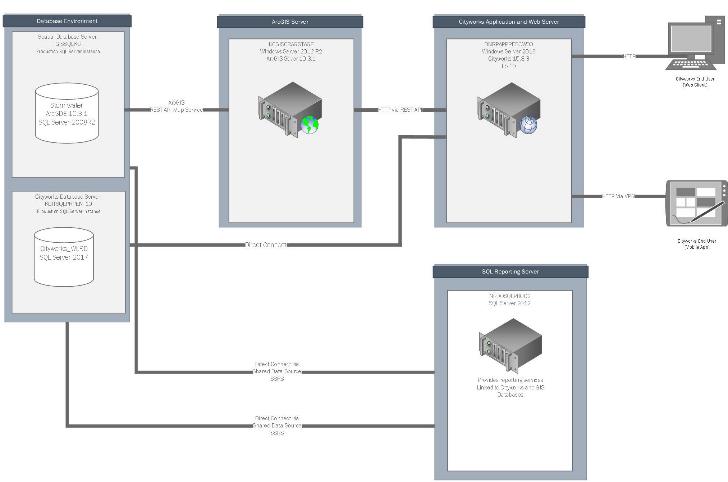 Back End Infrastructure 
Application Server for Cityworks (On Premise)
SQL Server Database 
ESRI ArcGIS Server
Front End Applications For Cityworks
Cityworks AMS (Primary Web Application)
Cityworks Mobile (iOS/Android)
Cityworks Respond (Responsive Web App)
GIS Applications Used for Inventory 
ESRI ArcGIS Desktop Products (Pro/Desktop)
Used for data management and map service creation
ArcGIS Collector (iOS/android)
Used for data editing in the field
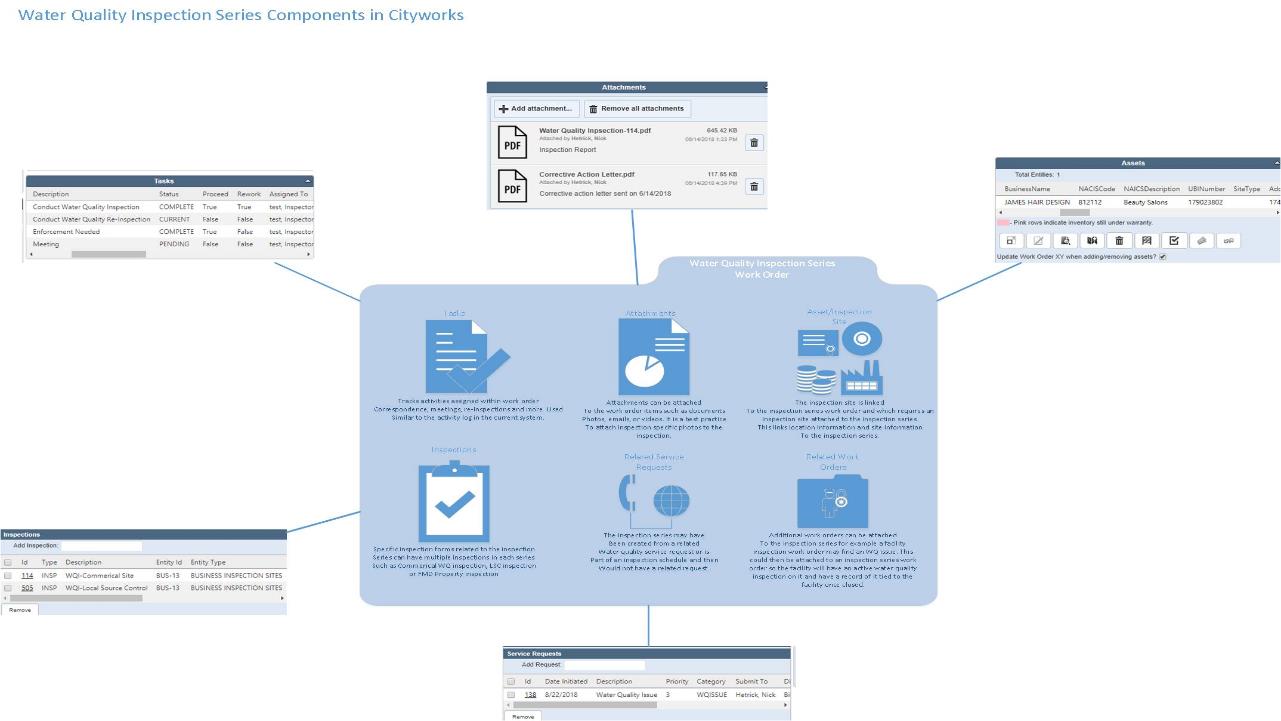 Demo
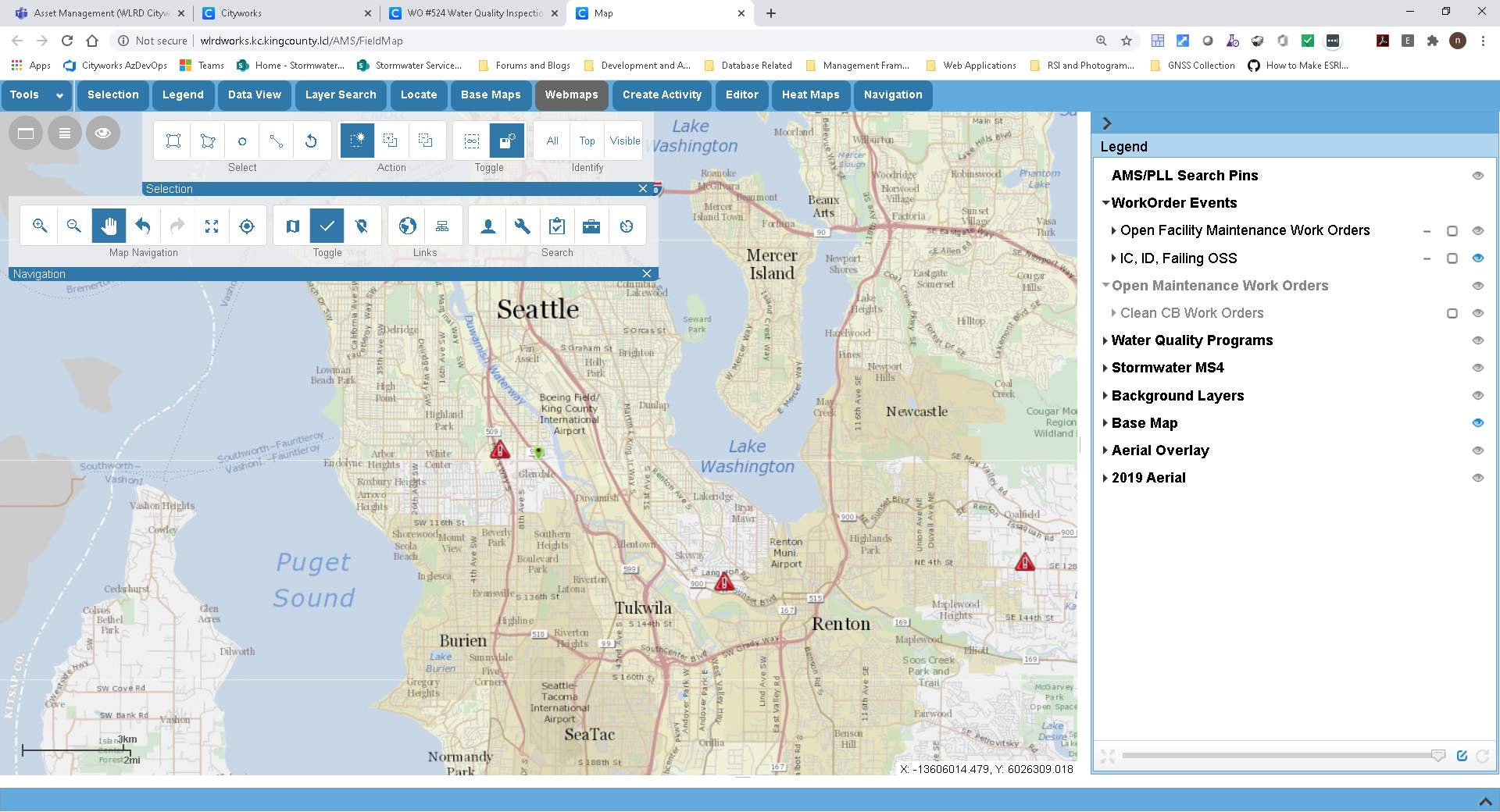 Future Enhancements
Automate spill reporting notification using web hooks 
Fully automate XML extract to DOE
More Integration with NPDES Annual Reporting 
Advanced Dashboards using Cityworks Analytics/ESRI Insights and Power BI
Implementing Cityworks Respond
Integration with financial system
Questions?
Nick Hetrick
Nick.Hetrick@kingcounty.gov
Lusha Zhou
Lusha.Zhou@kingcounty.gov